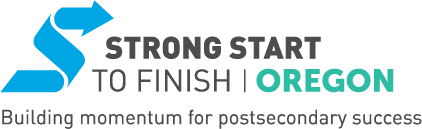 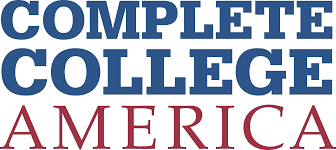 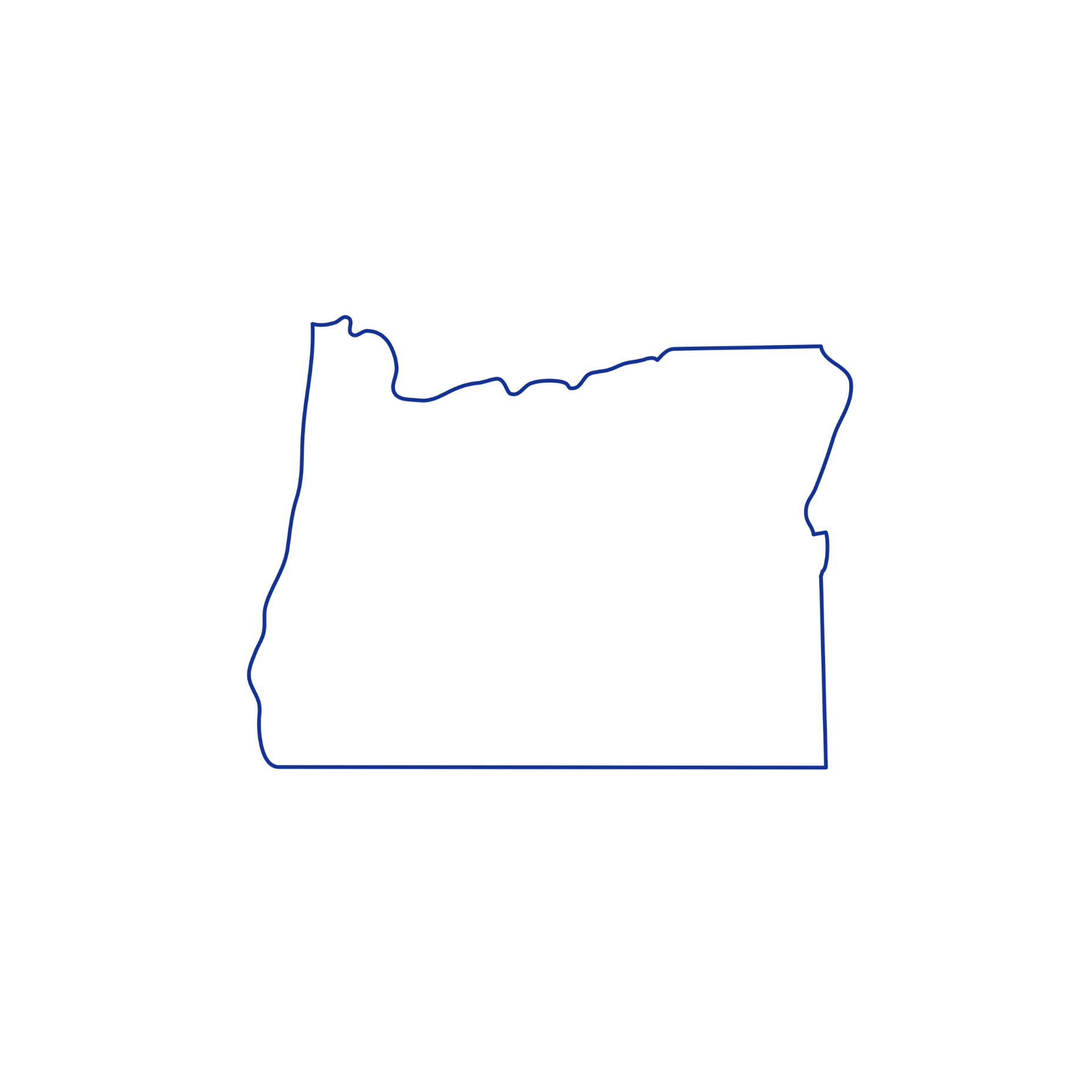 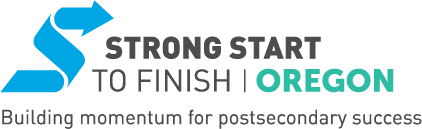 [Speaker Notes: Elizabeth]
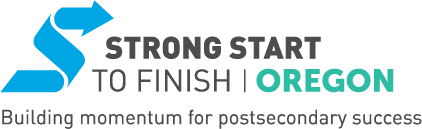 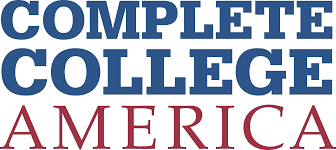 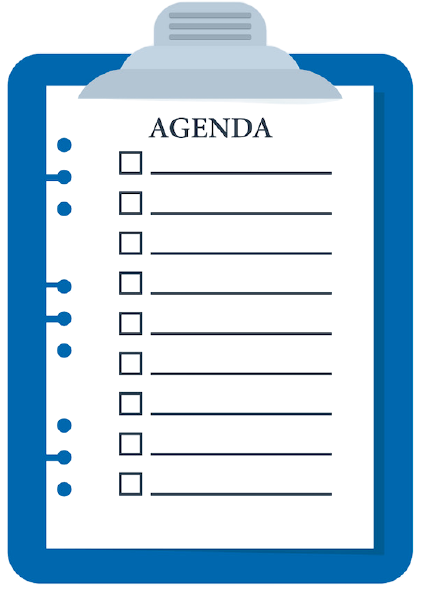 Welcome 
CCA Intro
Understanding the Problem
Coreq 101
#CoreqWorks
Oregon Data
[Speaker Notes: Brandon]
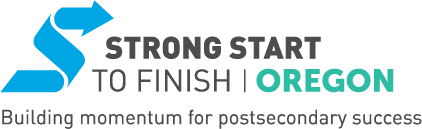 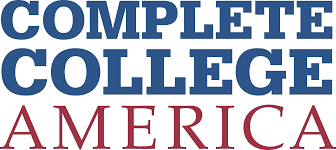 Meeting Dates  
for Campus Implementation Teams
all meetings 9:00-12:00 PT
 
October 15 
November 19 
January 21 
February 18
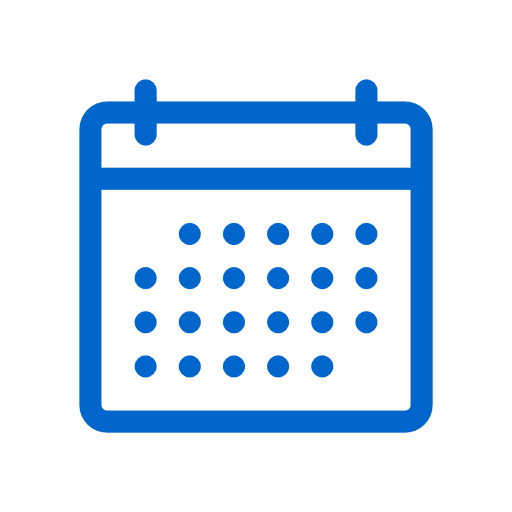 [Speaker Notes: Brandon]
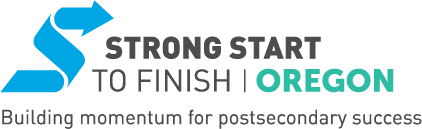 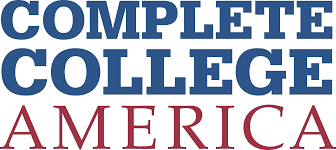 Complete College America
Mission 
CCA is a bold national advocate for dramatically increasing college completion rates and closing institutional performance gaps by working with states, systems, institutions, and partners to scale highly effective structural reforms and promote policies that improve student success.
[Speaker Notes: Brandon]
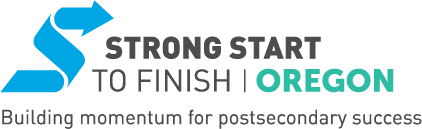 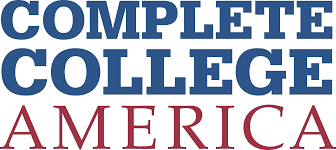 Complete College America
Mission 
CCA is a bold national advocate for dramatically increasing college completion rates and closing institutional performance gaps by working with states, systems, institutions, and partners to scale highly effective structural reforms and promote policies that improve student success.
[Speaker Notes: Brandon]
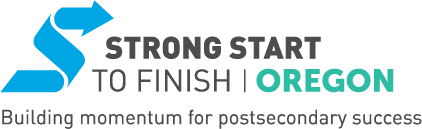 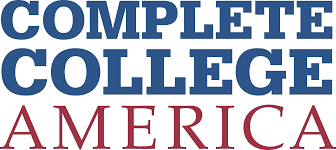 Complete College America
Vision 
CCA envisions a nation where all students, regardless of race, ethnicity, socioeconomic status, or familial educational achievement, have equal opportunities to access and complete a college education or credential of value because postsecondary institutions, policy makers, and systems of higher education welcome, invest in, and support these students through and to an on-time completion.
[Speaker Notes: Brandon]
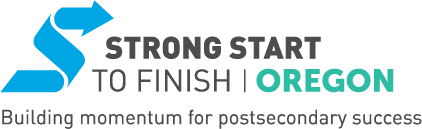 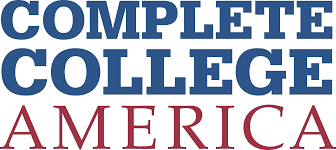 Complete College America
Vision 
CCA envisions a nation where all students, regardless of race, ethnicity, socioeconomic status, or familial educational achievement, have equal opportunities to access and complete a college education or credential of value because postsecondary institutions, policy makers, and systems of higher education welcome, invest in, and support these students through and to an on-time completion.
[Speaker Notes: Brandon]
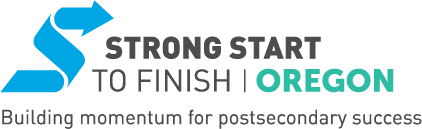 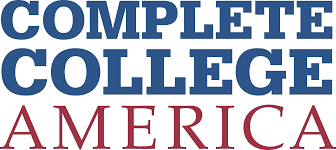 CCA has made our mark through:
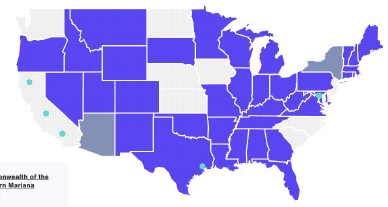 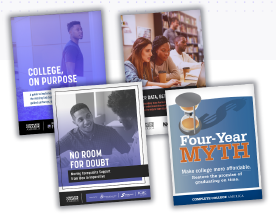 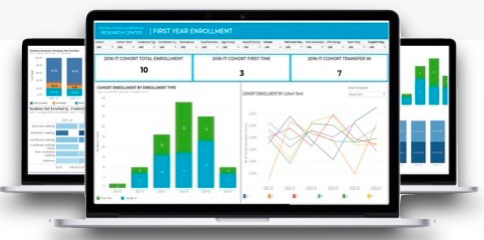 Alliance Engagement
Strategic Initiatives
Research & Insights
[Speaker Notes: Brandon]
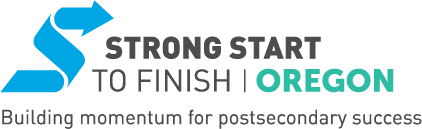 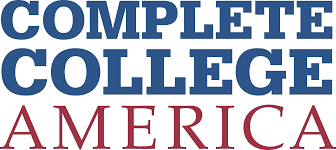 CCA Change Model and Our Values
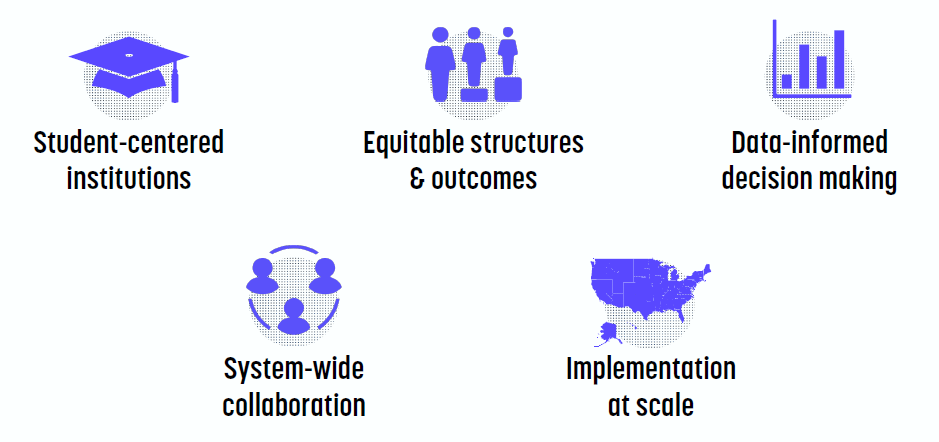 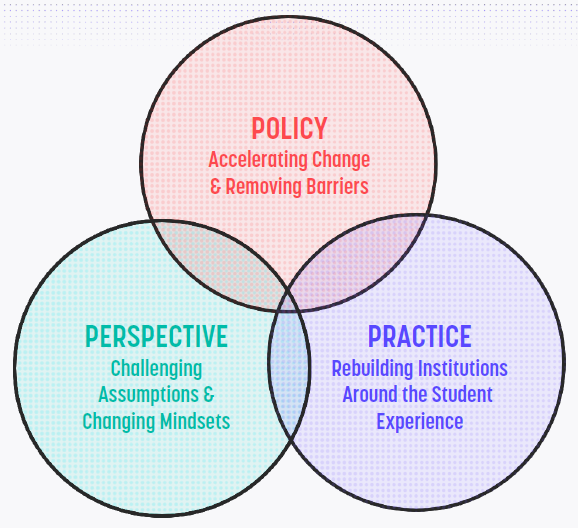 [Speaker Notes: Brandon]
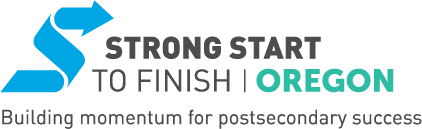 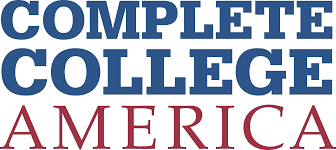 CCA Strategies
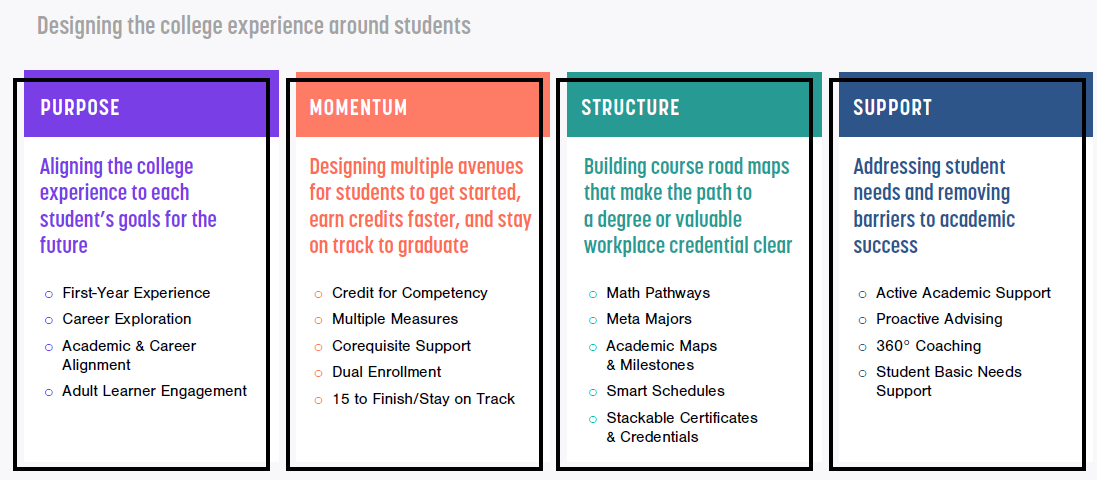 [Speaker Notes: Brandon]
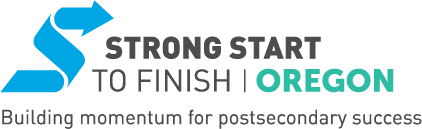 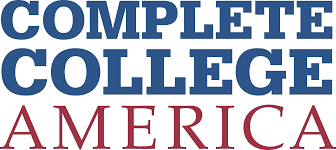 www.completecollege.org
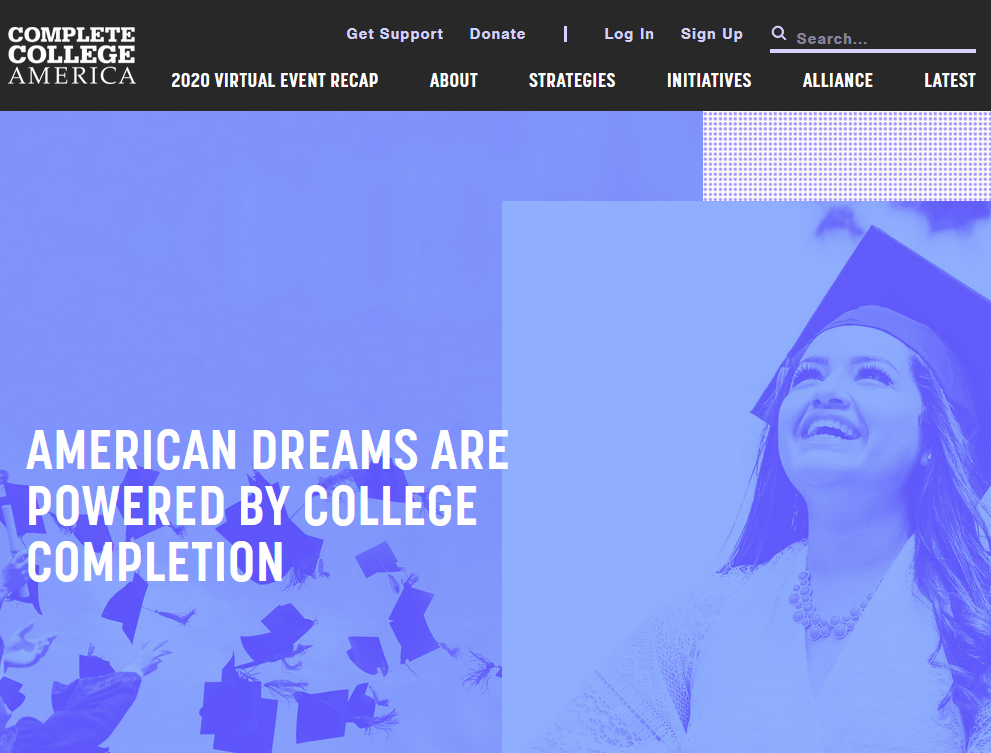 Join Us!!
[Speaker Notes: Brandon]
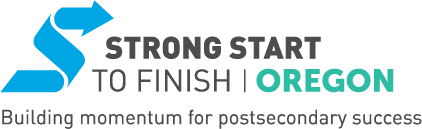 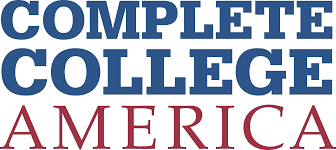 Strong Start Oregon
Launch Meeting
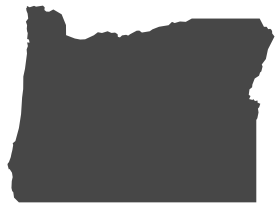 Math Faculty Design Teams
Campus Implementation Teams
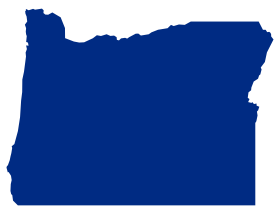 Scaling 
Corequisite Support 
for Math

CCA + Content Experts
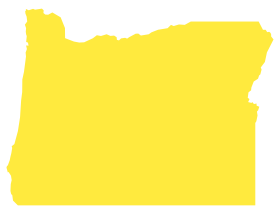 [Speaker Notes: Brandon]
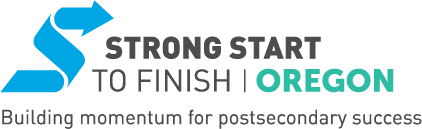 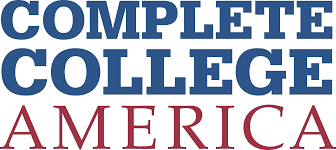 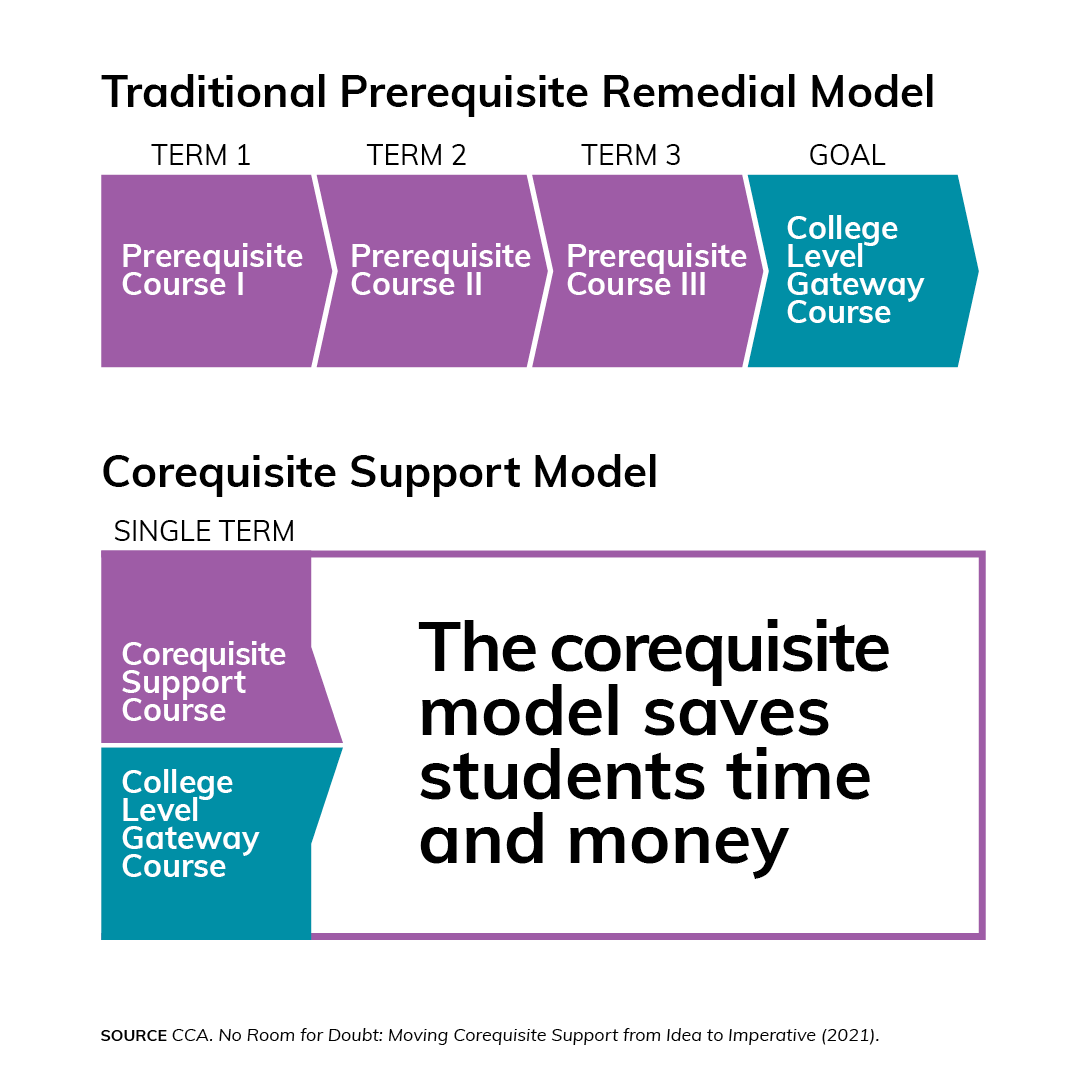 [Speaker Notes: Heidi
Multiple Semesters, Progressive Curriculum, Math Skills Building]
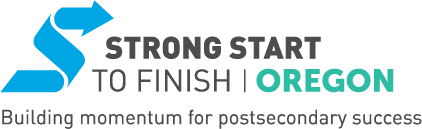 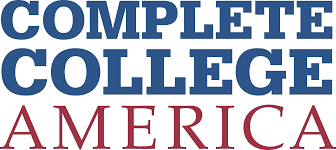 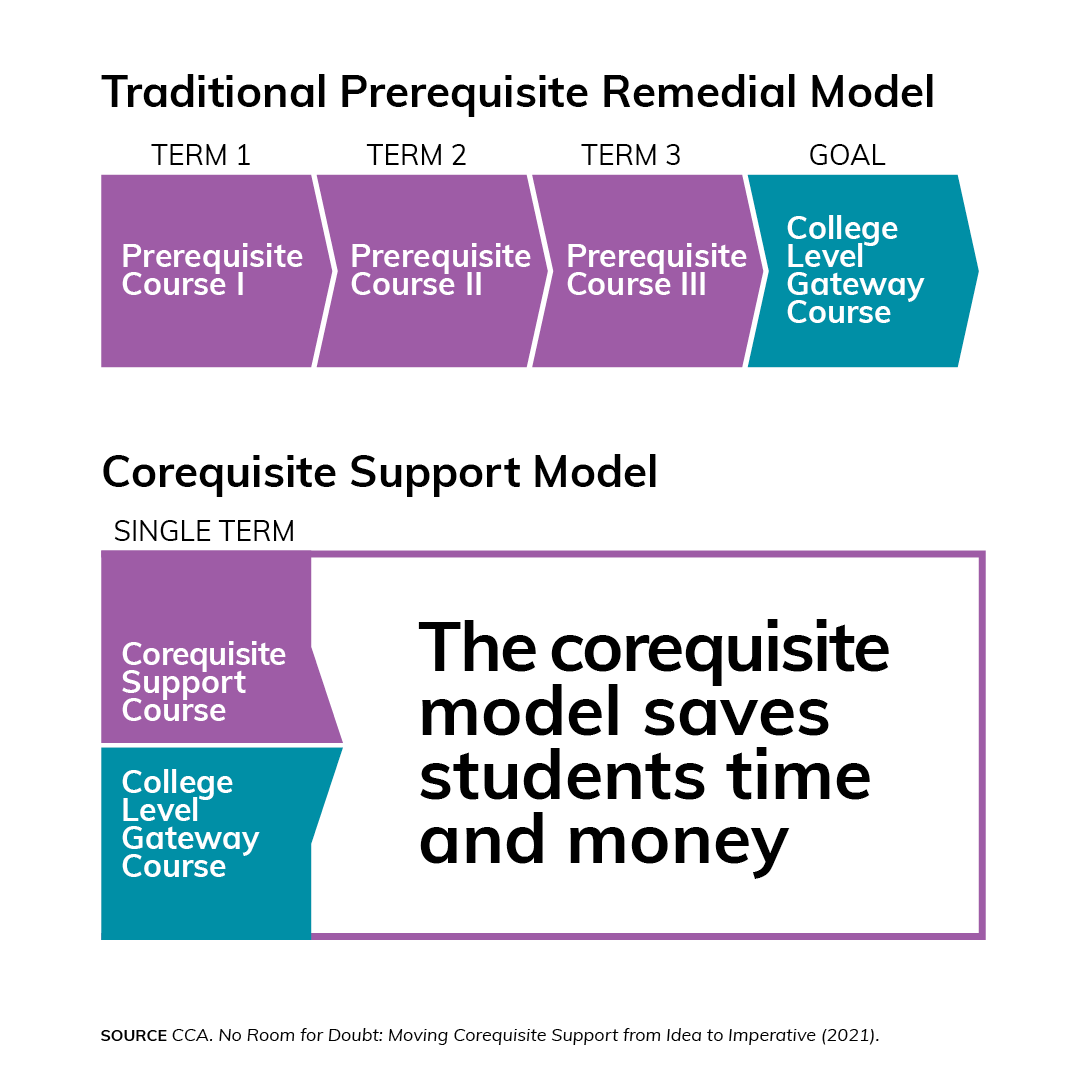 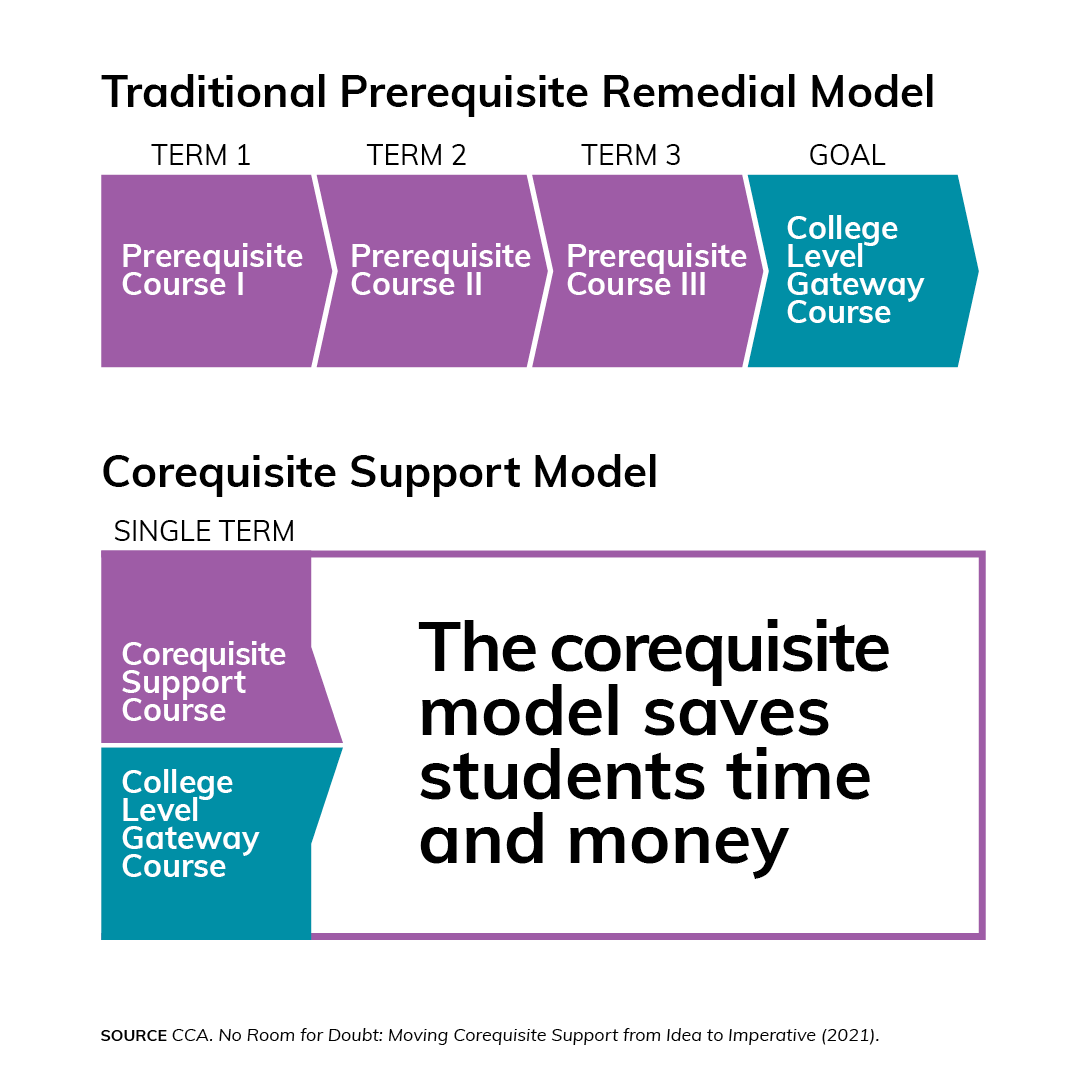 [Speaker Notes: Heidi
Single Semester with aligned content + just-in-time teaching
Student Supports: non-academic support, academic skill building, growth mindset, active learning, affective connection
Coreq is right thing to do – structural removal of barriers]
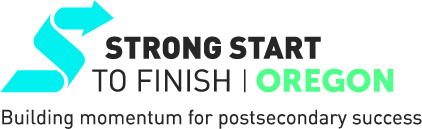 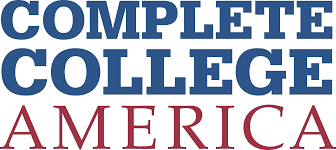 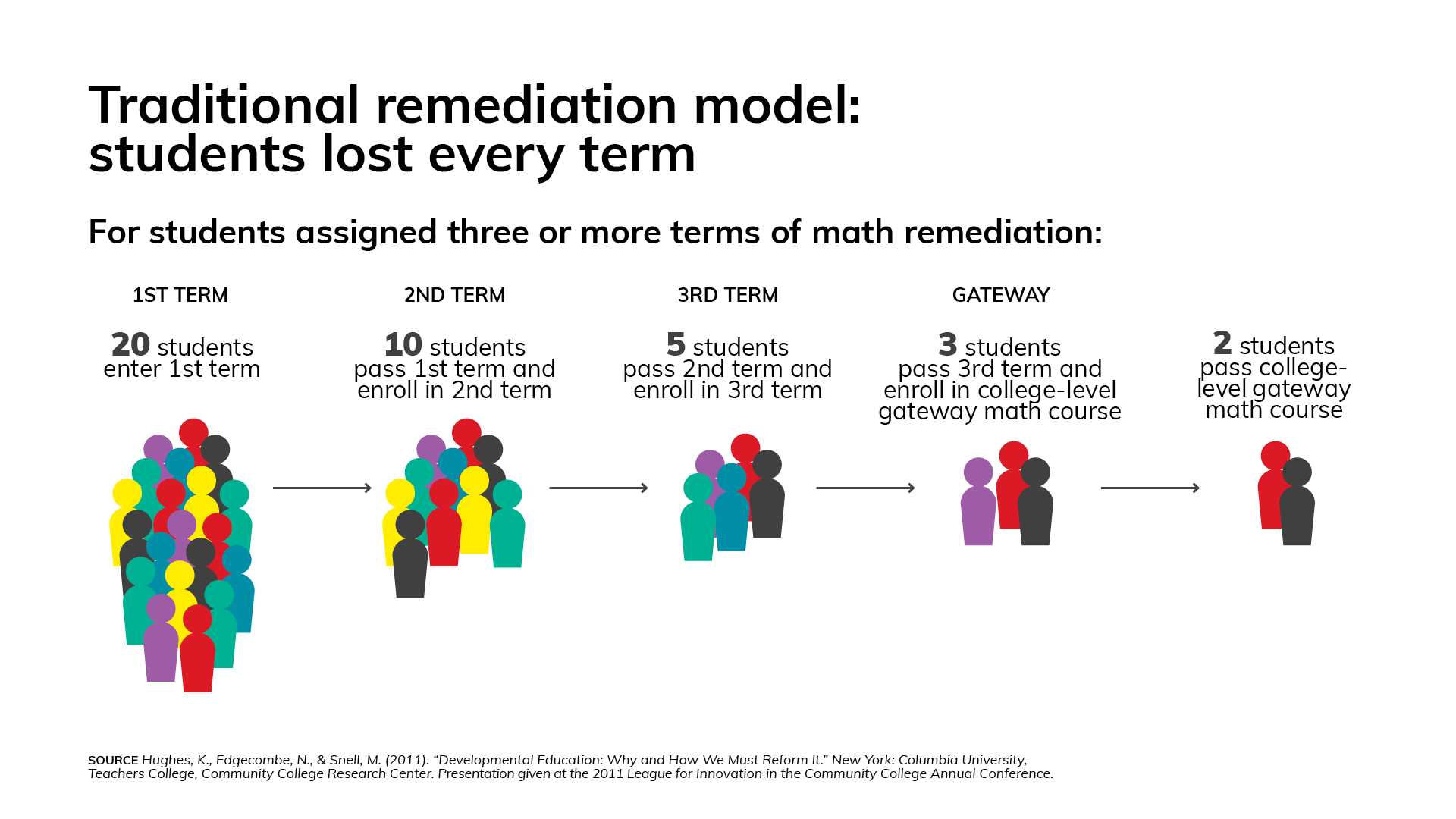 You are not the problem.

The system is the problem.

You are the solution.
[Speaker Notes: Heidi
Flawed structure and system. 
Process of attrition across multiple semesters - either not passing or not returning.]
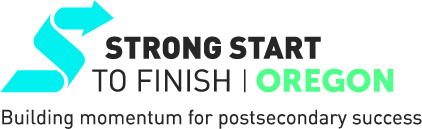 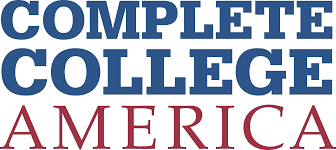 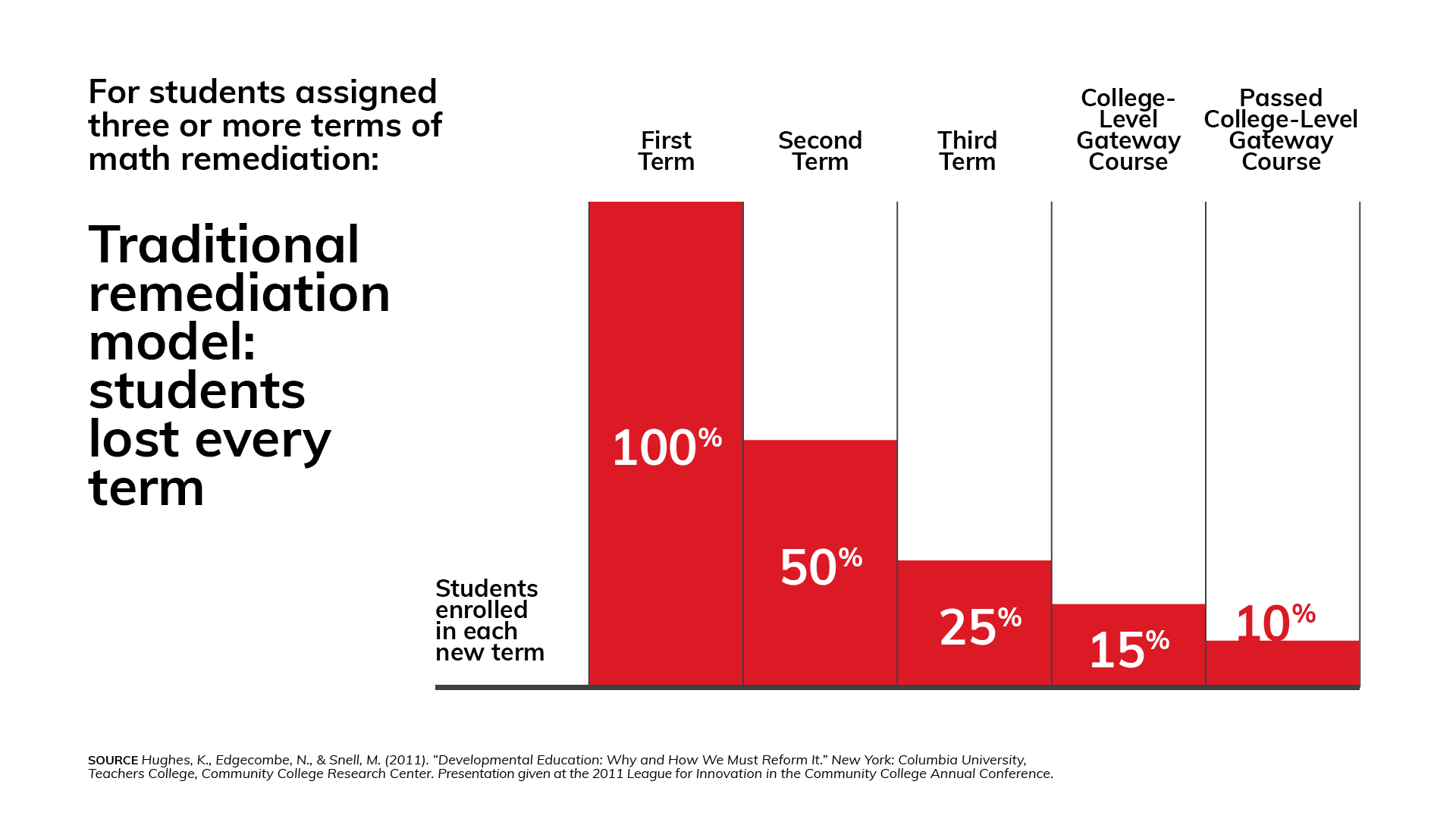 [Speaker Notes: Heidi
Another way to see the impact]
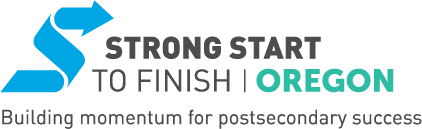 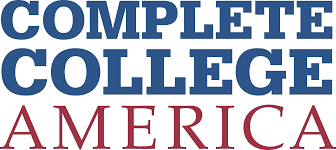 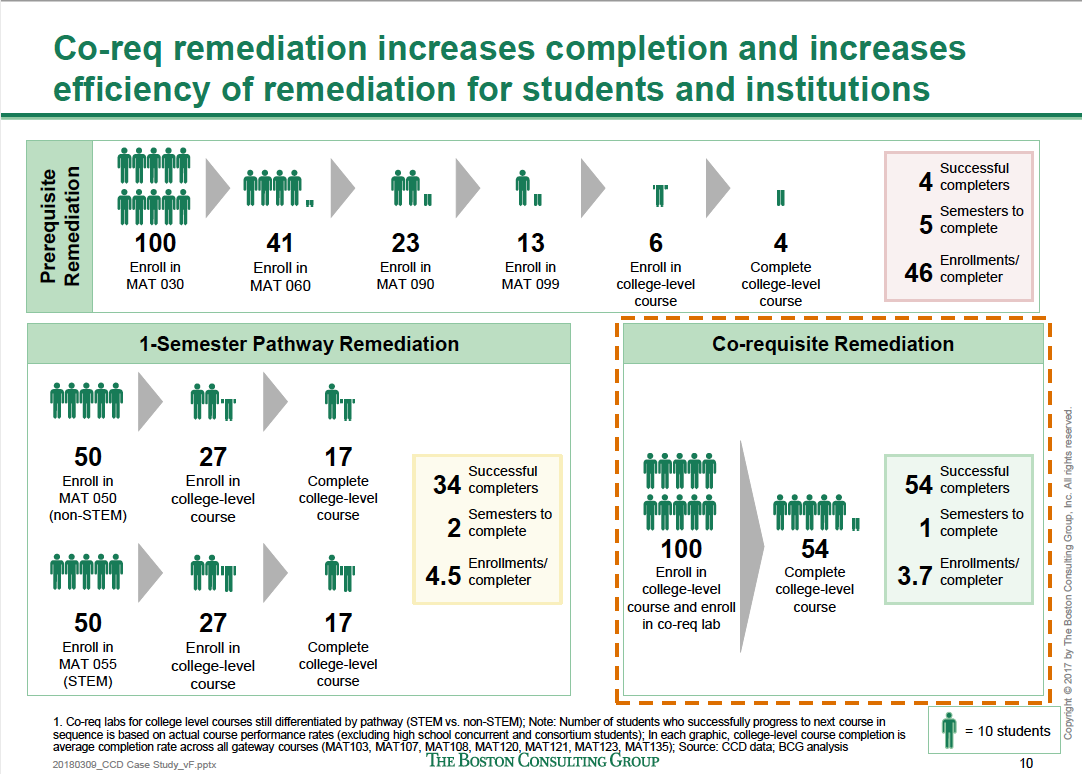 How one college improved student success through coreq support at scale
[Speaker Notes: Heidi
CCD study – a real example of impact]
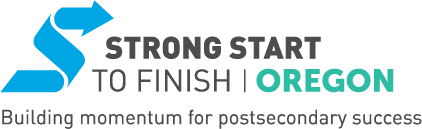 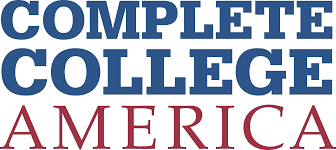 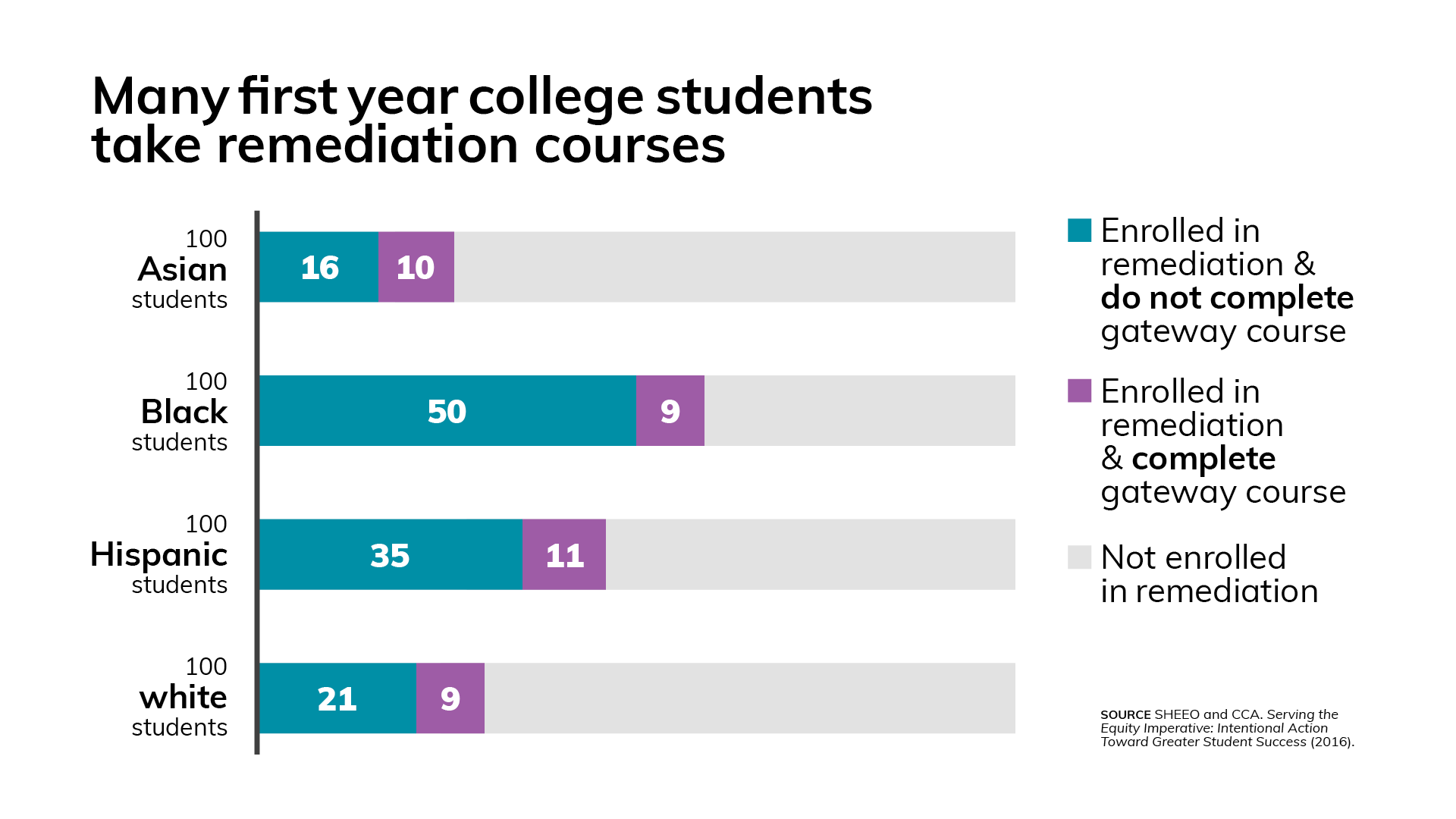 [Speaker Notes: Heidi
Deeply embedded inequities disproportionately harm Blacks, Latinx students
more often assigned to dev ed and do not get through.
Coreq as an equity strategy toward increased college completion]
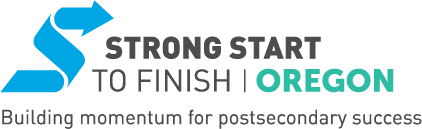 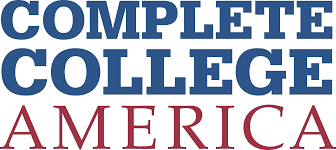 “The corequisite group not only demonstratedsignificantly higher quantitative course passrates but also success in many other disciplines, as well as significantly higher graduation rates. …corequisite mathematics remediation can result in greater student success than is obtained with traditional remediation.”
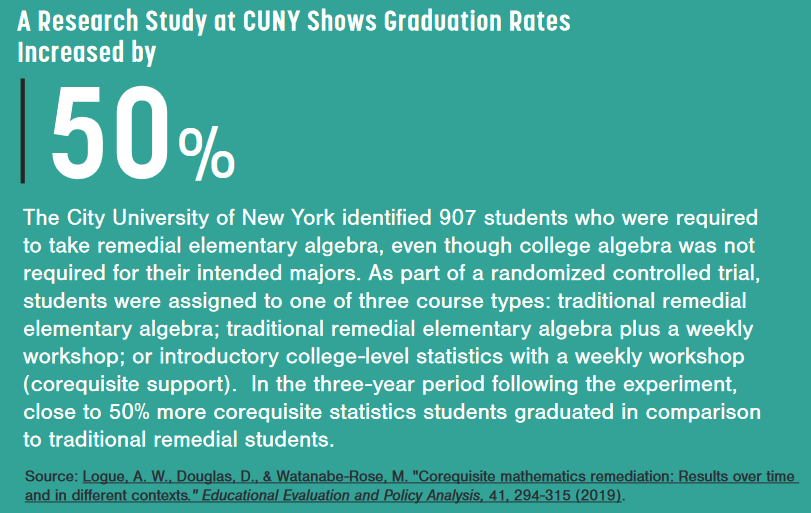 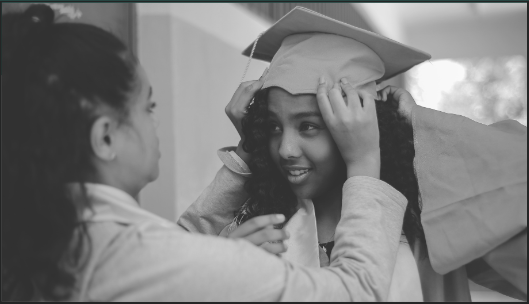 [Speaker Notes: Heidi
Long term impact]
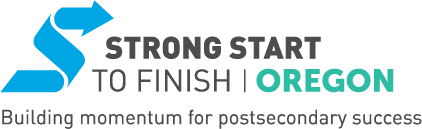 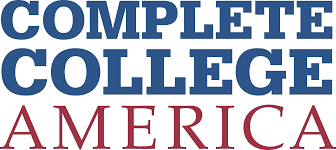 Shifting the Institutional Narrative
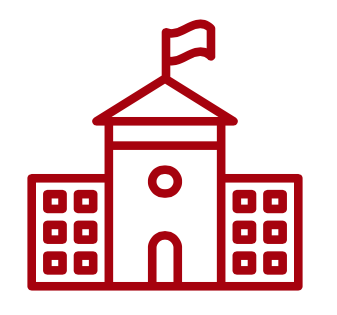 Migrating away from “Is this student college ready?”
 
Adopting “Is our college student ready?”
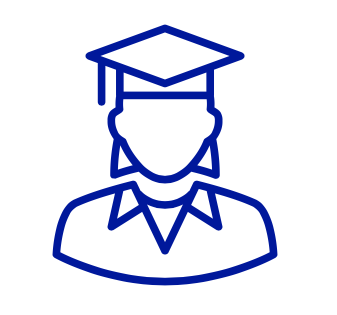 [Speaker Notes: Heidi
Introducing and implementing critical education research to the folks who need itclassroom faculty, advisors, tutoring staff.]
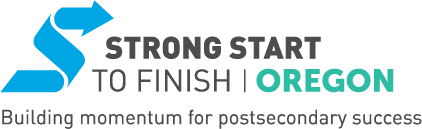 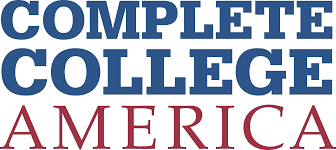 [Speaker Notes: Loretta]
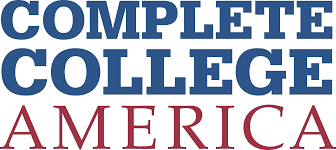 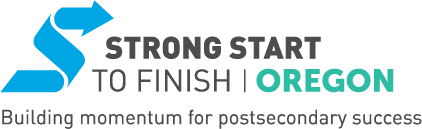 Foundational Considerations
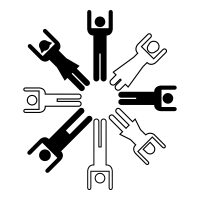 [Speaker Notes: Loretta]
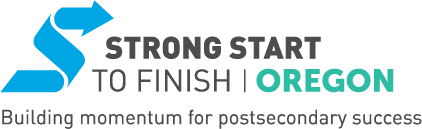 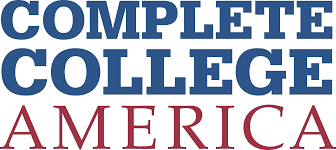 Foundational Considerations
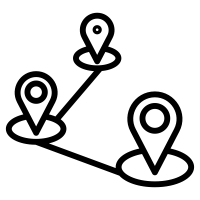 [Speaker Notes: Loretta]
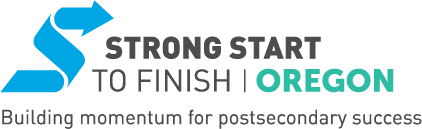 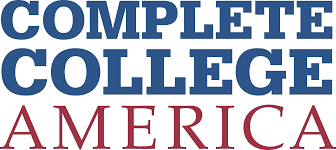 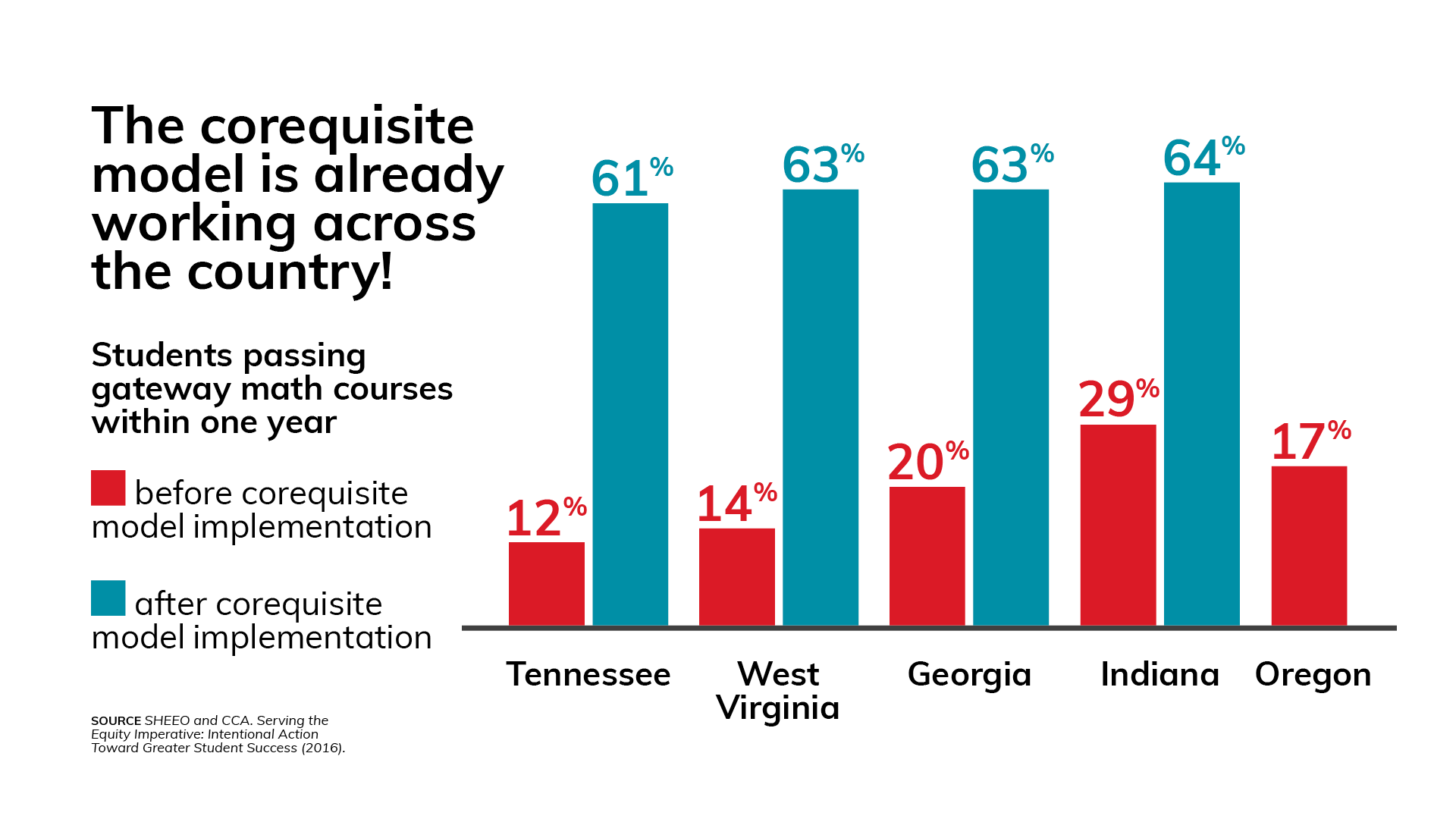 [Speaker Notes: Loretta
Data is clear  Coreq WORKS!]
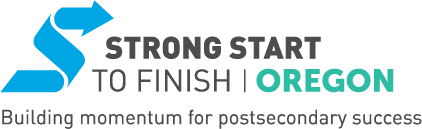 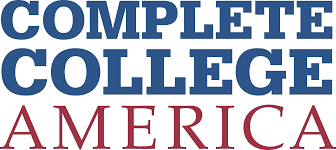 The University System of Georgia used corequisite support to eliminate achievement gaps
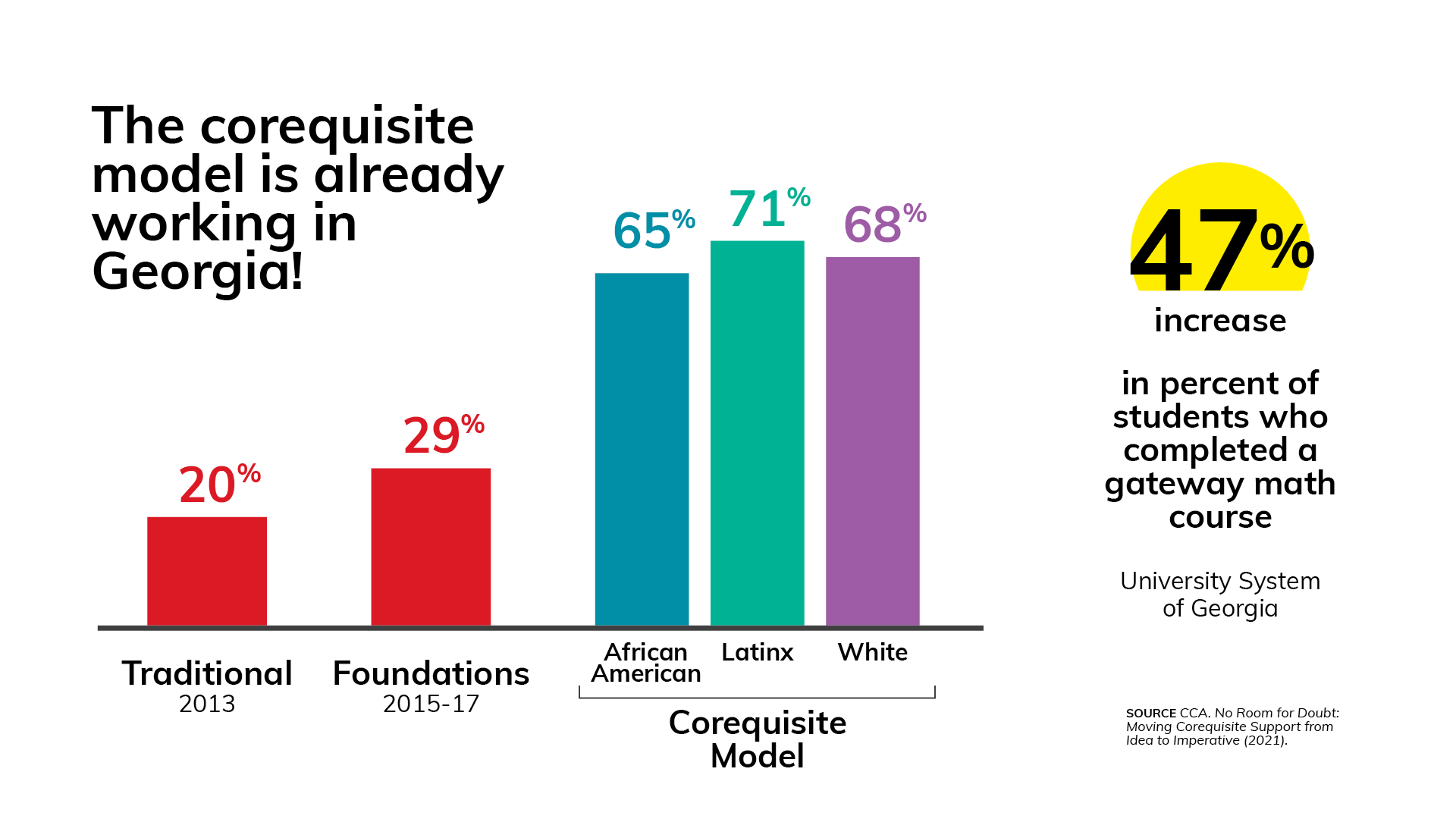 [Speaker Notes: Loretta
Data is clear  Coreq WORKS!]
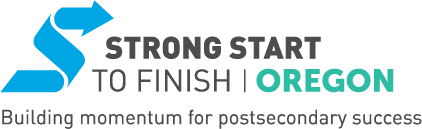 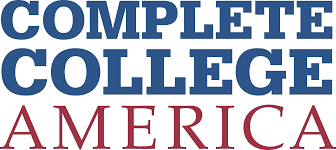 University System of Georgia 
Comparison of Success in Gateway Mathematics Classes
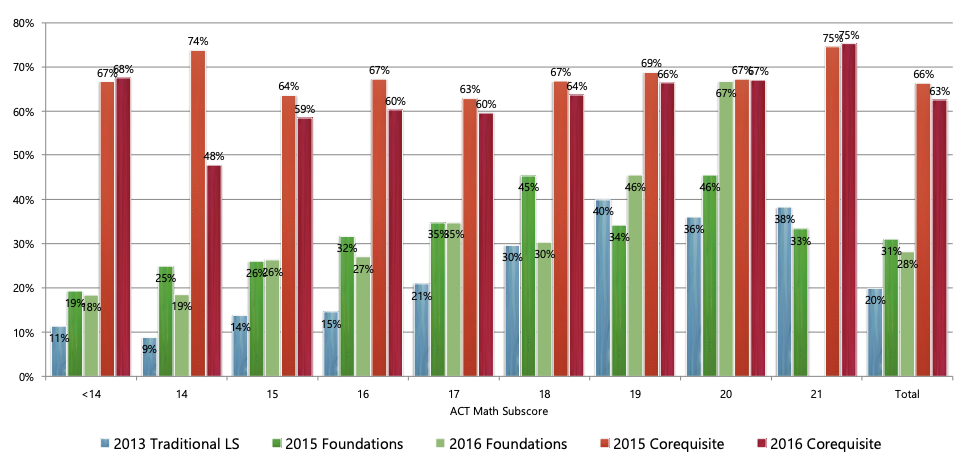 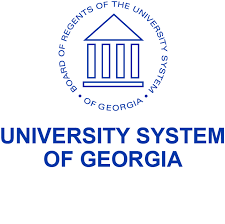 http://completegeorgia.org/sites/default/files/resources/Denley_CoRequisite_Academy_Mathematics_0.pdf
Success at every level of academic preparation
http://completegeorgia.org/sites/default/files/resources/Denley_CoRequisite_Academy_Mathematics_0.pdf
[Speaker Notes: Loretta
Across all levels of academic preparation]
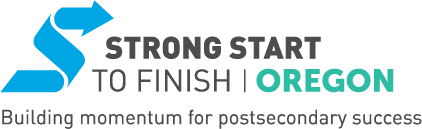 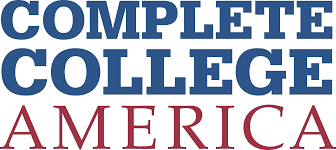 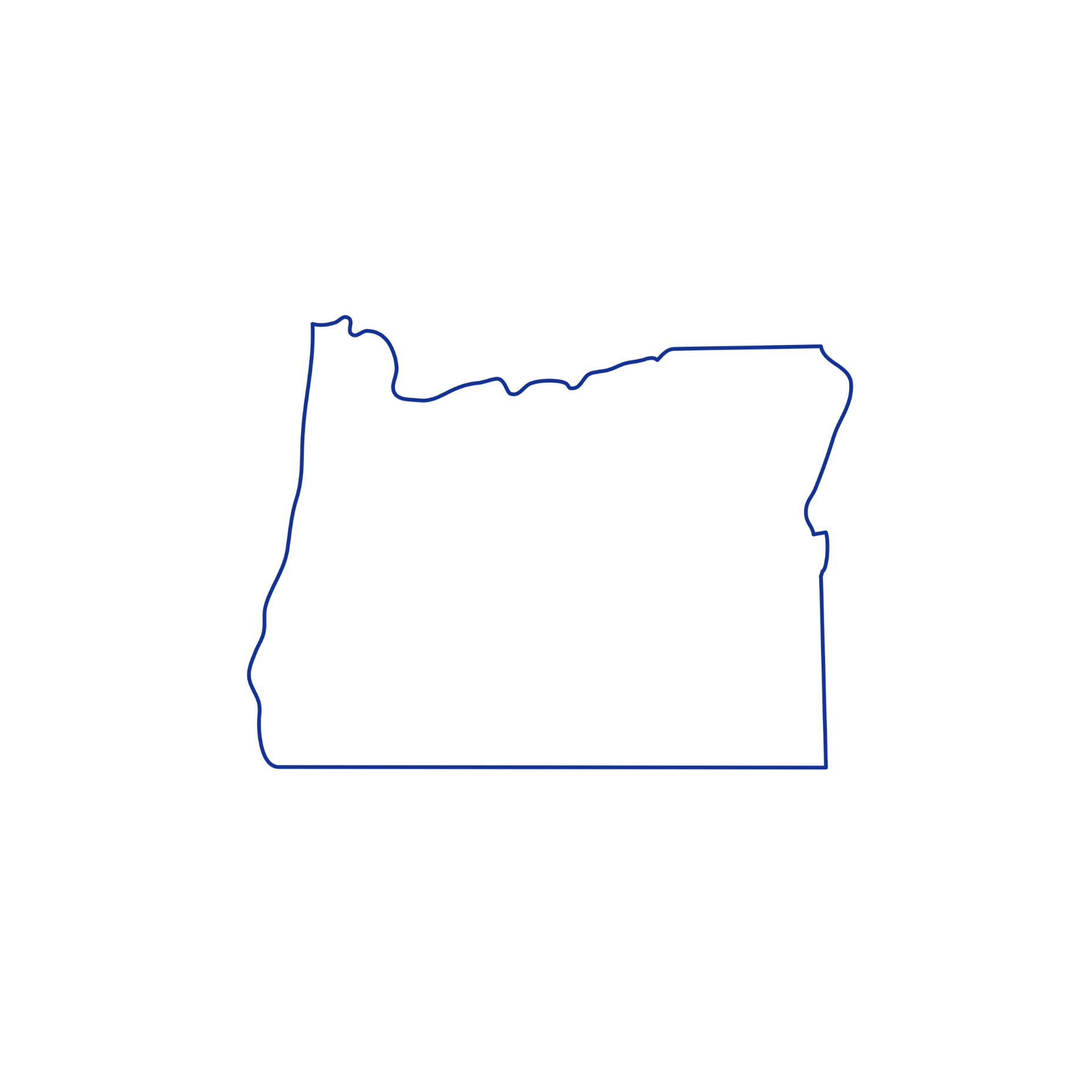 The Oregon Landscape
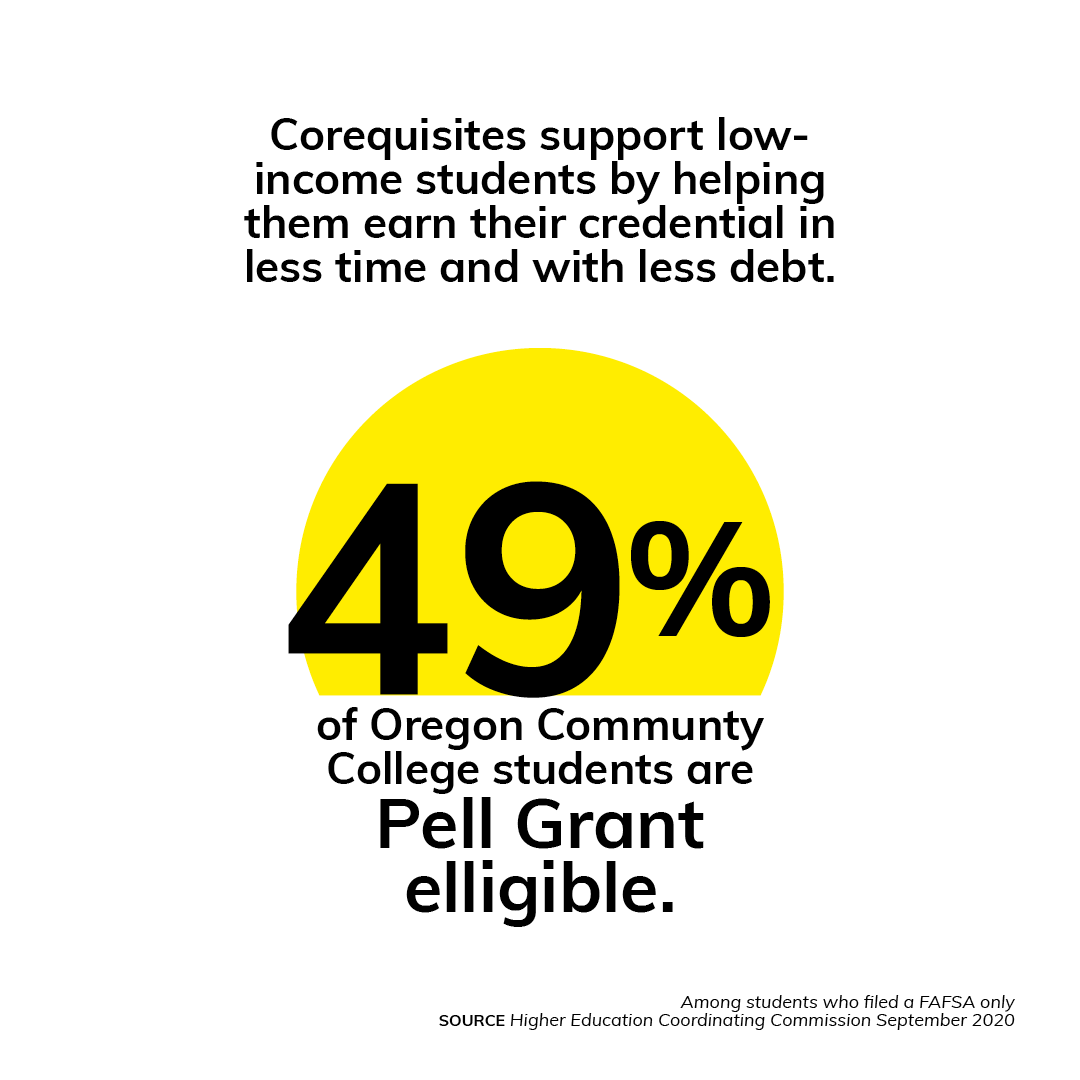 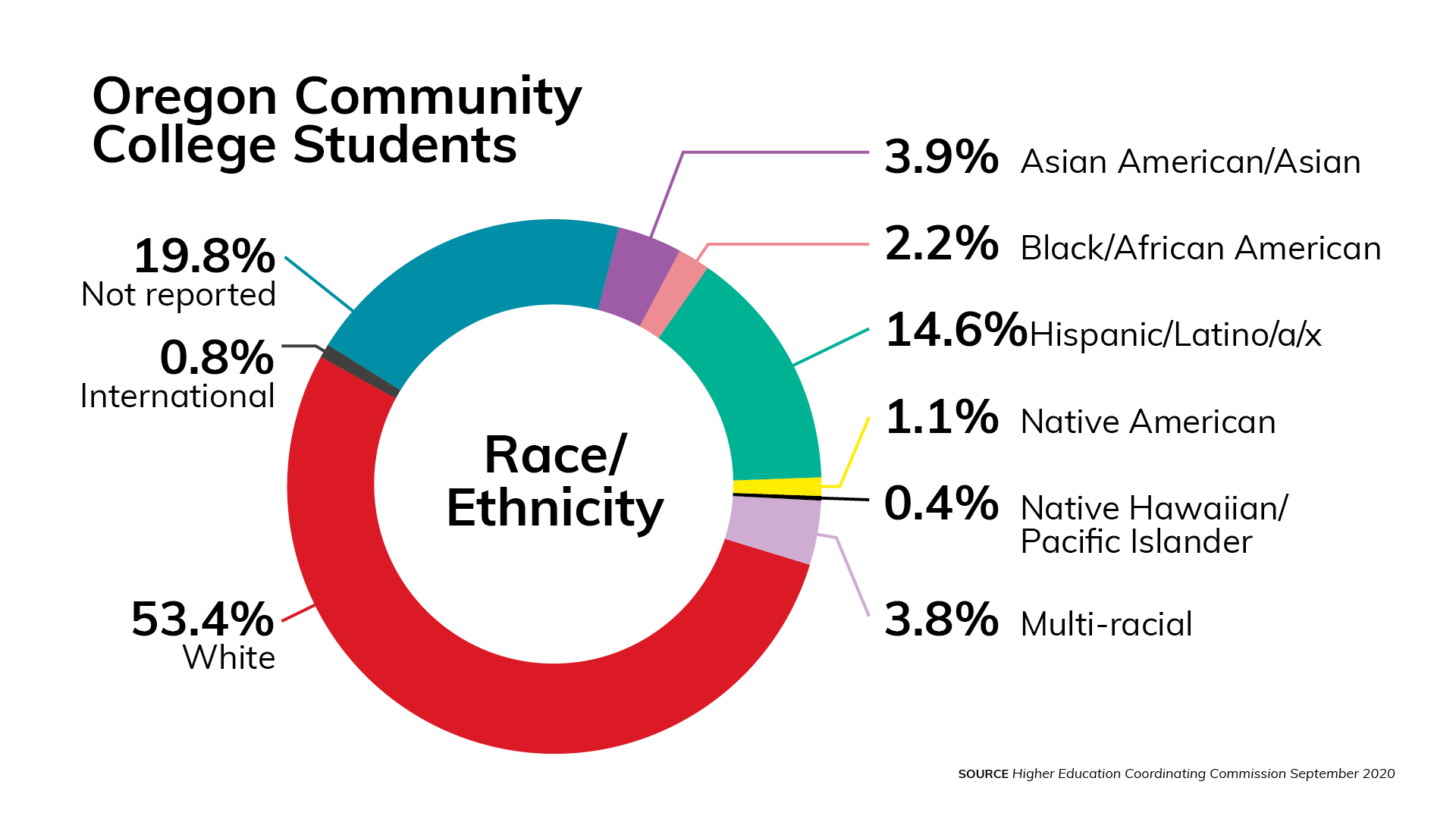 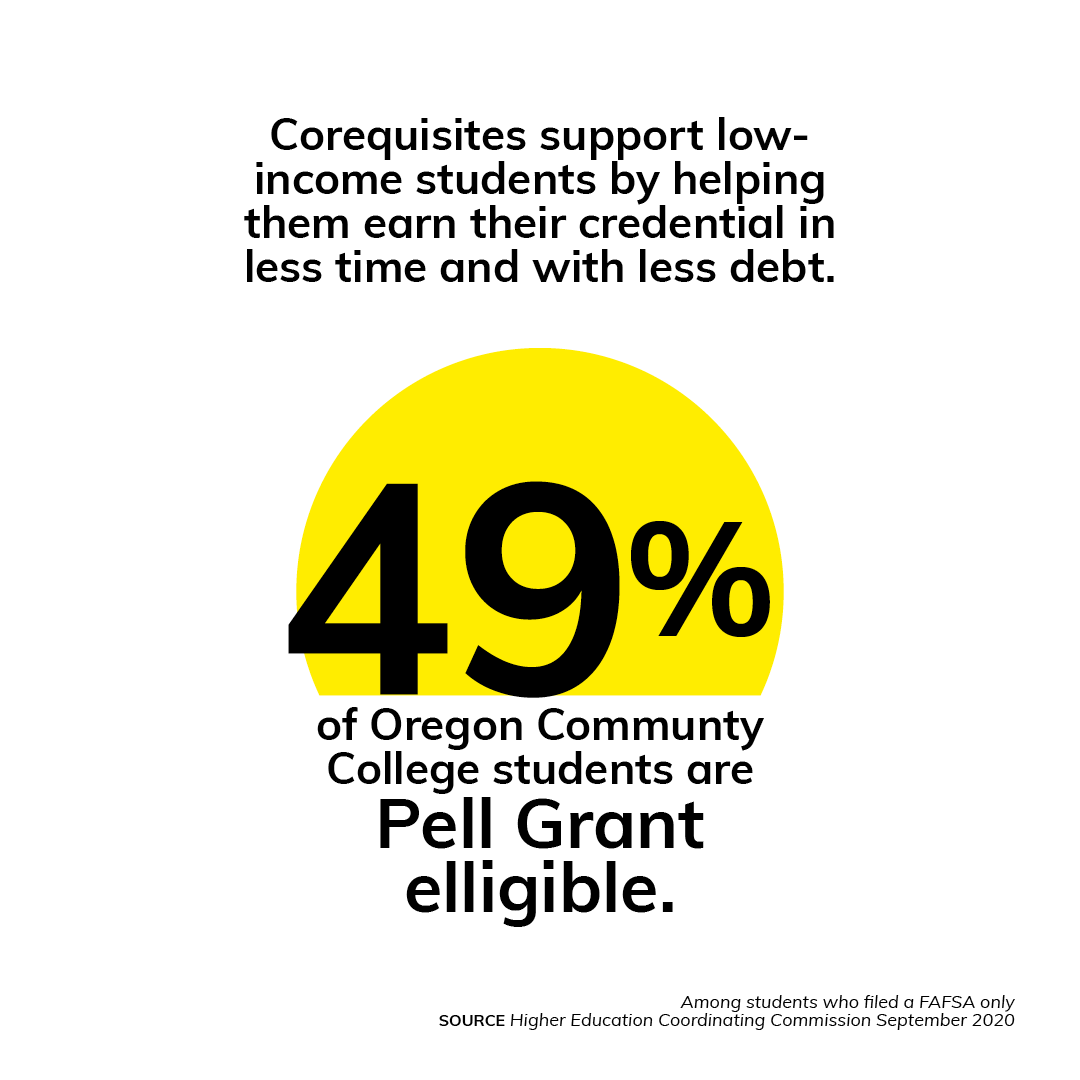 [Speaker Notes: Elizabeth]
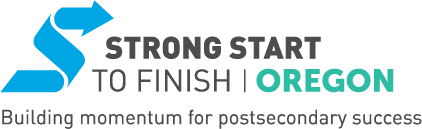 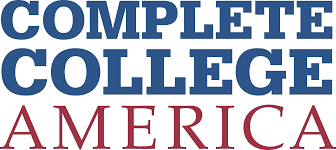 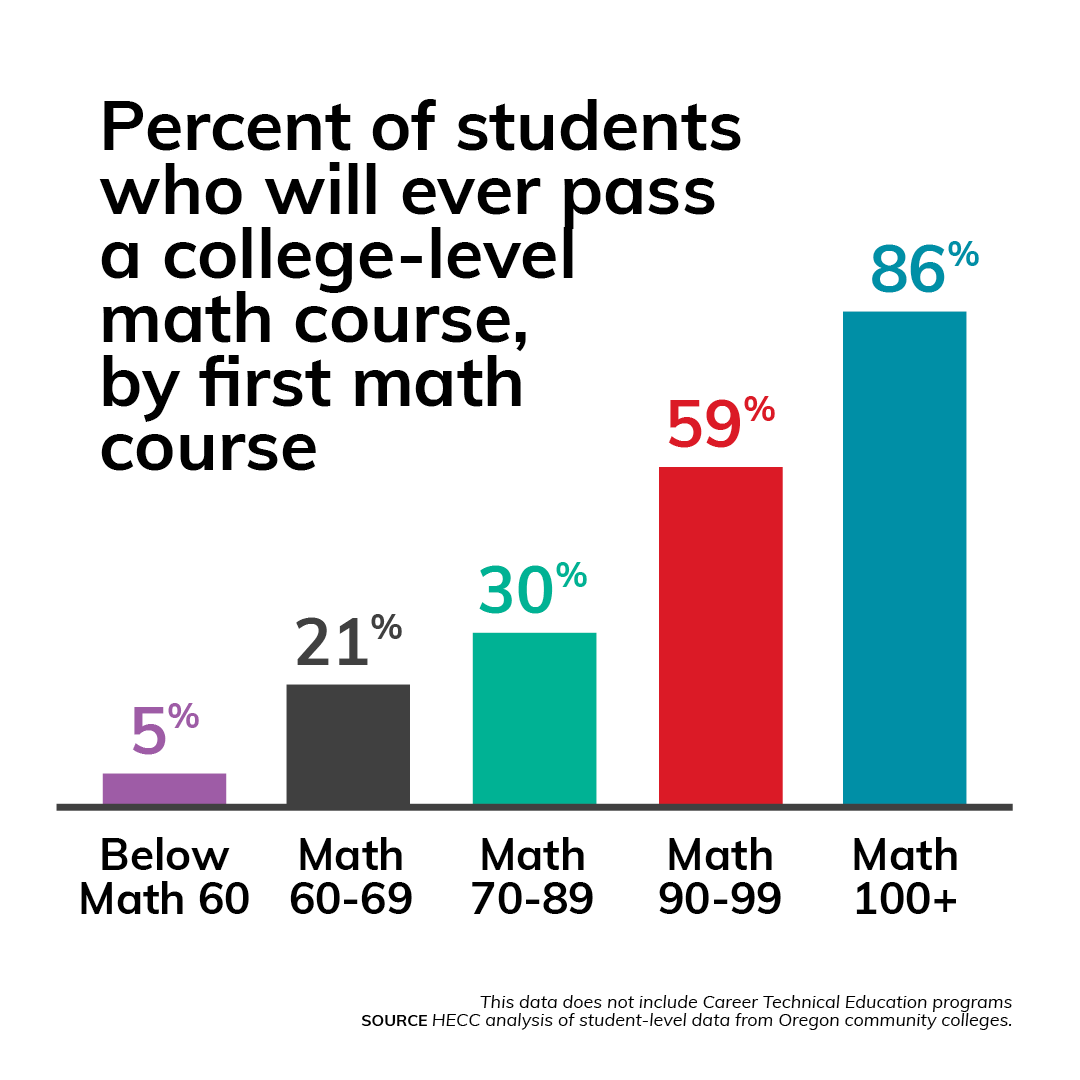 Percent of students 
who will ever pass acollege-level math course,
by first math course
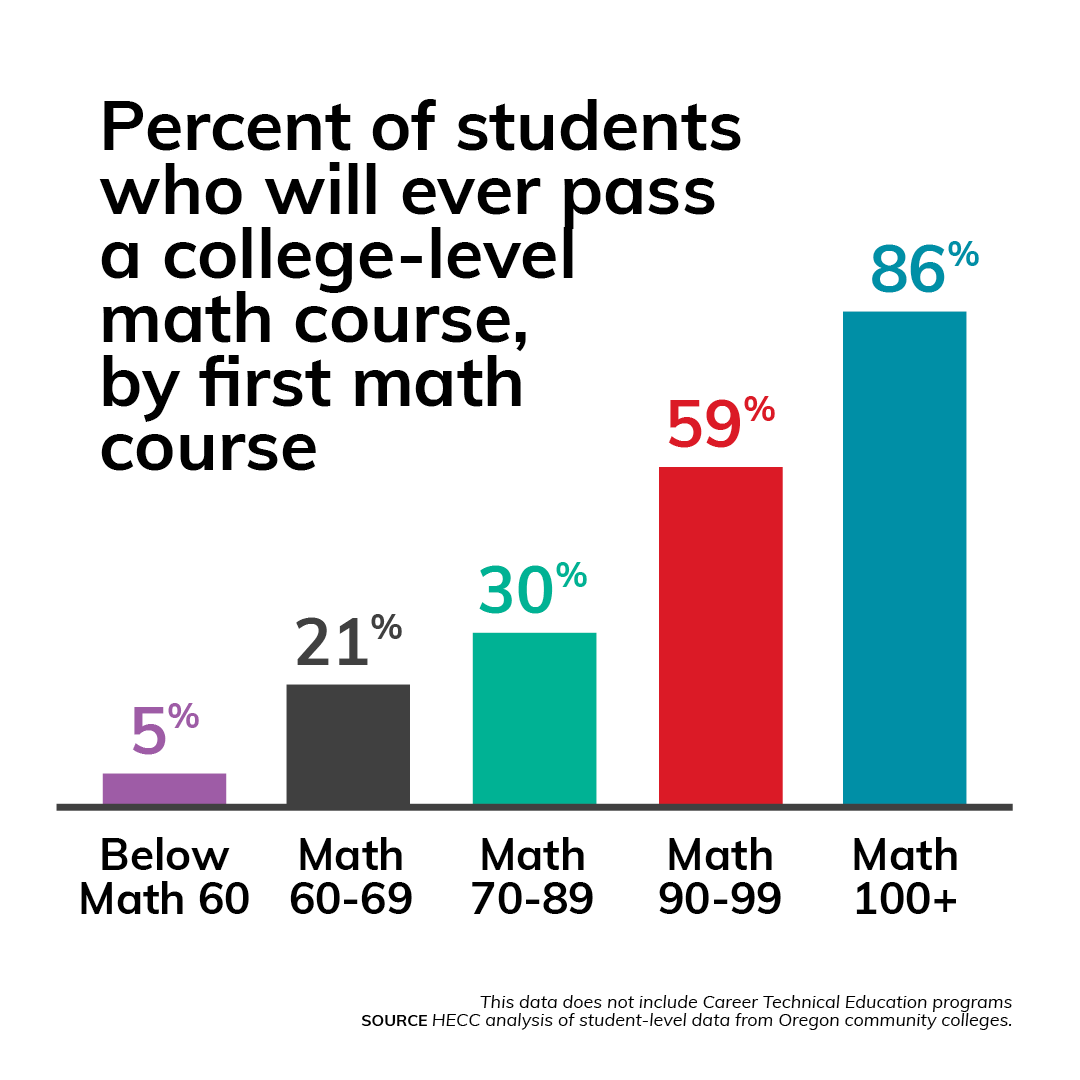 [Speaker Notes: Elizabeth]
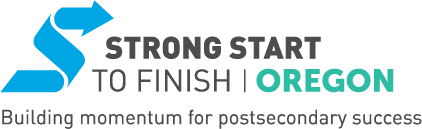 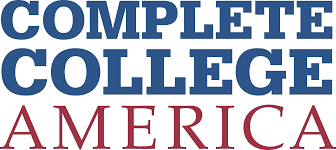 Percent of students 
who earn a post-secondary credential within six years,by first math course
Type of credential
Started in developmental math
Associate degree
Certificate
Started in college-level math
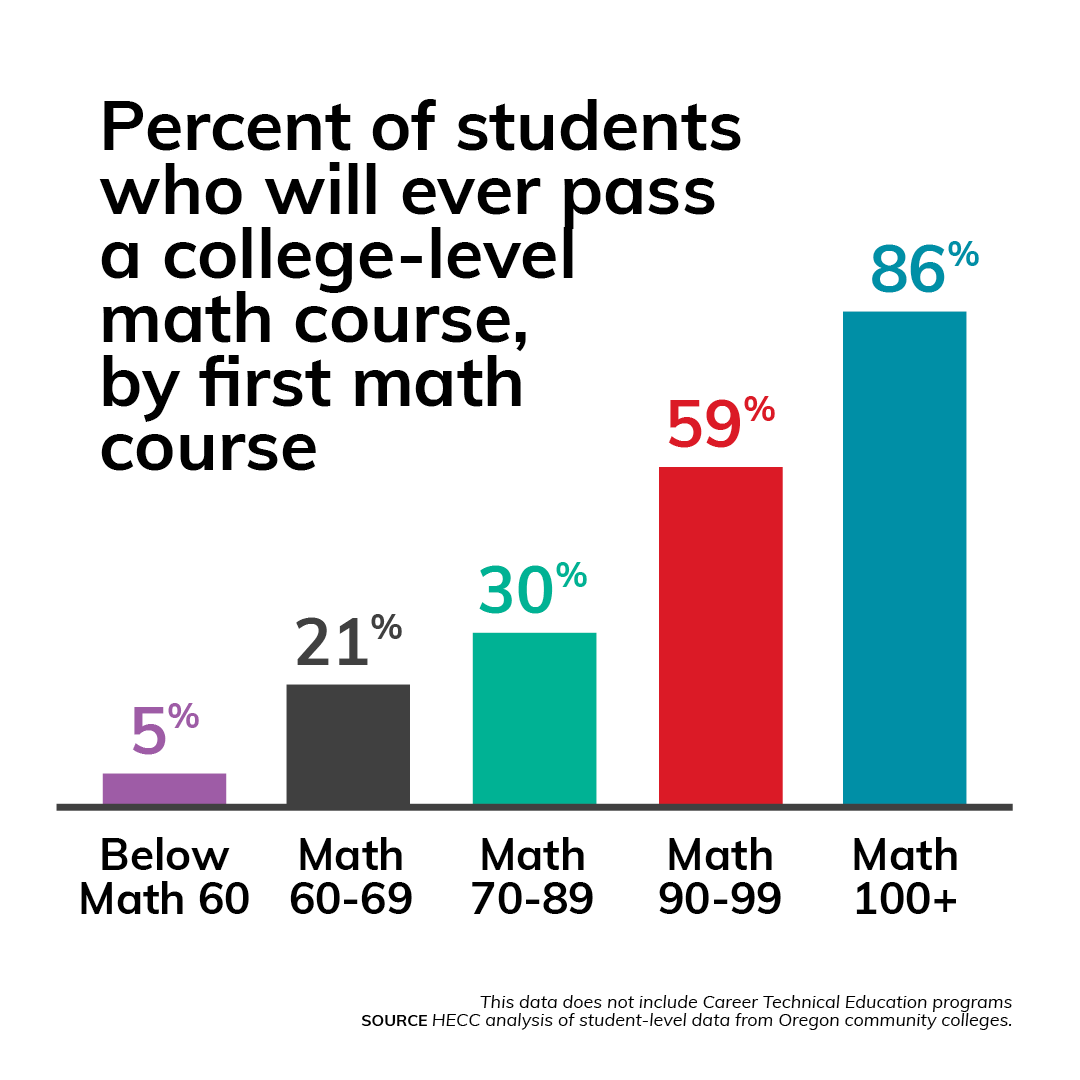 Source: HECC analysis of student-level data from Oregon community colleges.
[Speaker Notes: Elizabeth
few students who start in developmental math ever earn a credential]
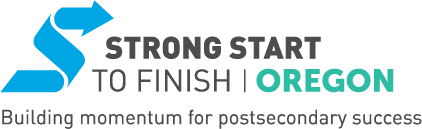 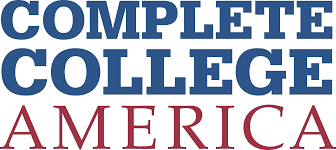 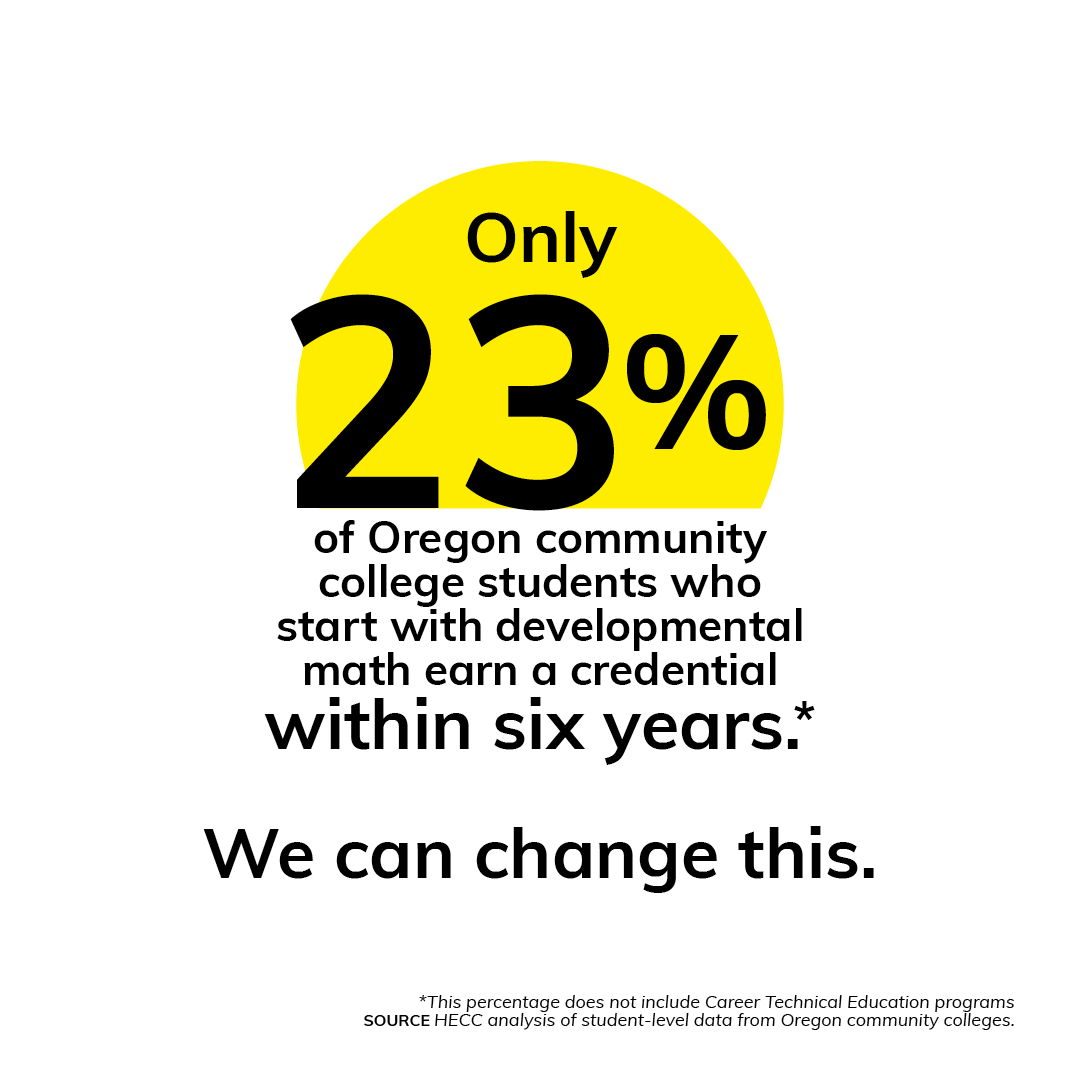 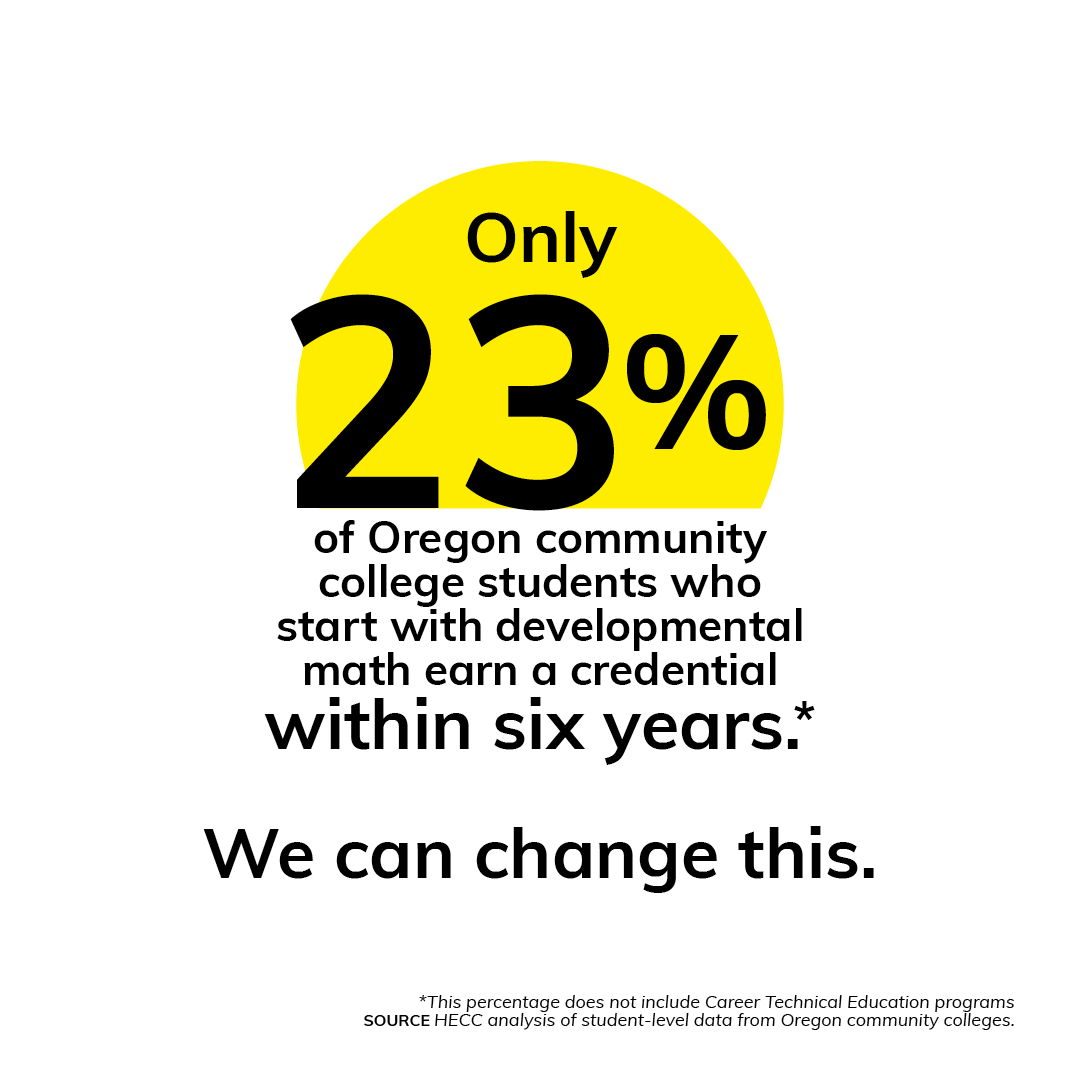 [Speaker Notes: Elizabeth
few students who start in developmental math ever earn a credential]
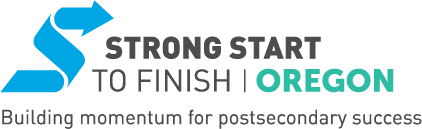 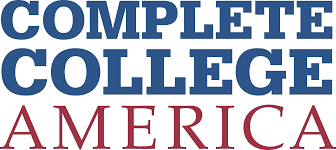 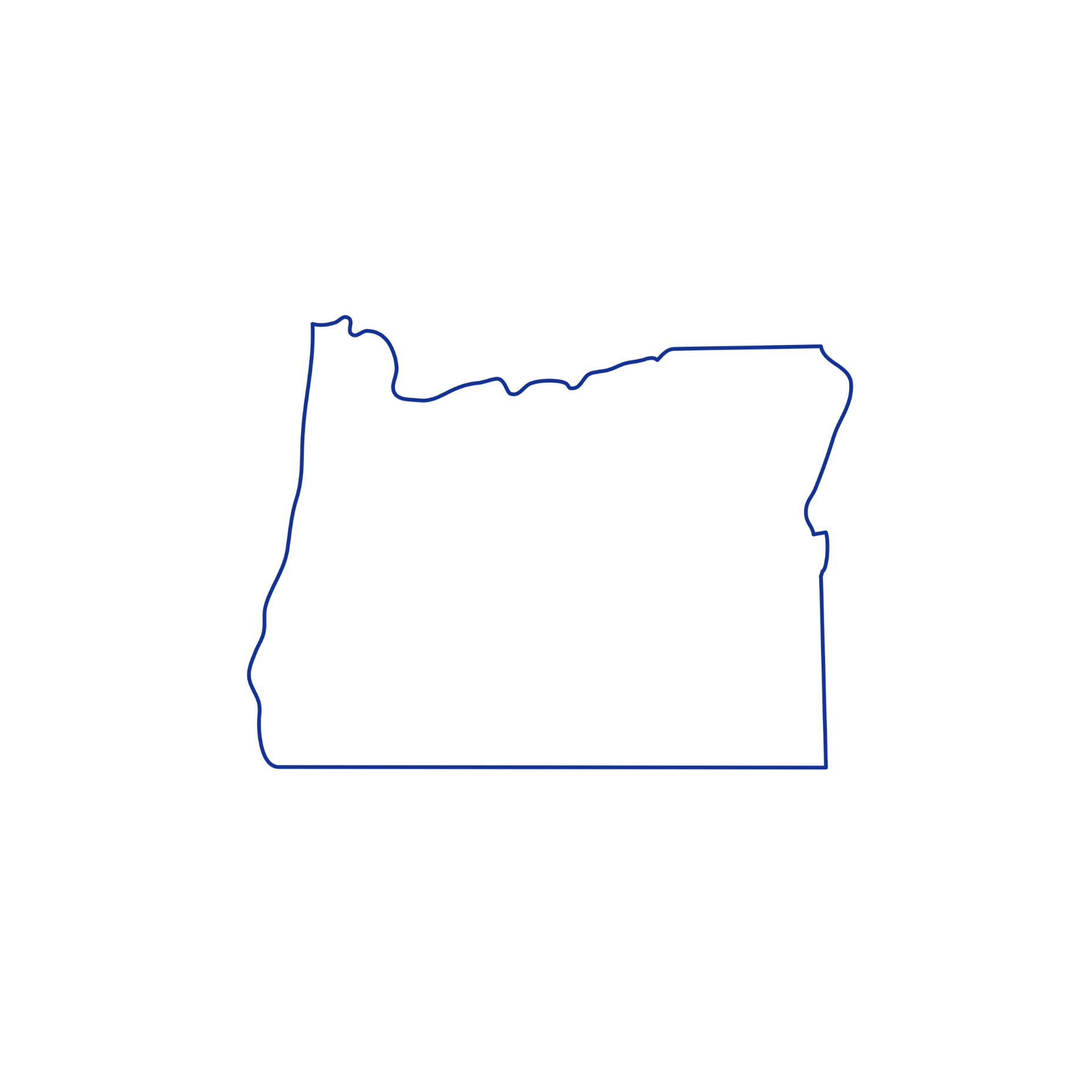 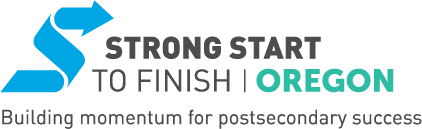